Tallan Scholarship Program Presentation
June 10th, 2021
Glastonbury, CT
Introduction and Goal
Tallan was inspired to create this scholarship program during our own Project Manager training.  We noticed that we had significantly less women than men enrolled in the training and it made us wonder about the statistics surrounding the ratio of men to women in technology.  We were astonished by the lack of women in the fields of Science, Technology, Engineering and Math (STEM).  It is our hope that through this scholarship program more young women will be in inspired to pursue a career in technology.

“Although the number of female engineers today has greatly improved since the early 1980s, when only 5.8% of engineers in the U.S. were women, it’s still surprisingly low. Currently, only 14% of engineers are women, according to the Congressional Joint Economic Committee.”
https://www.asme.org/career-education/articles/undergraduate-students/engineering-still-needs-more-women

“Women with STEM jobs earned 35 percent more than comparable women in non-STEM jobs — even higher than the 30 percent STEM premium for men. As a result, the gender wage gap is smaller in STEM jobs than in non-STEM jobs. Women with STEM jobs also earned 40 percent more than men with non-STEM jobs.”
http://www.esa.doc.gov/reports/women-stem-2017-update

“Women make up half of the total U.S. college-educated workforce, but only 29% of the science and engineering workforce. 10.7% of electrical or computer hardware engineers are women.”
https://ngcproject.org/statistics
Insights
Based on your experiences before and during this class, and having gained an understanding of some of the basics of computer science and engineering, please answer the following:
	
	What motivated you to take this class?	What was your favorite part about this class?	What was the most useful thing you learned?	What was the most challenging part of this class?	What would you say to younger students considering taking this class?
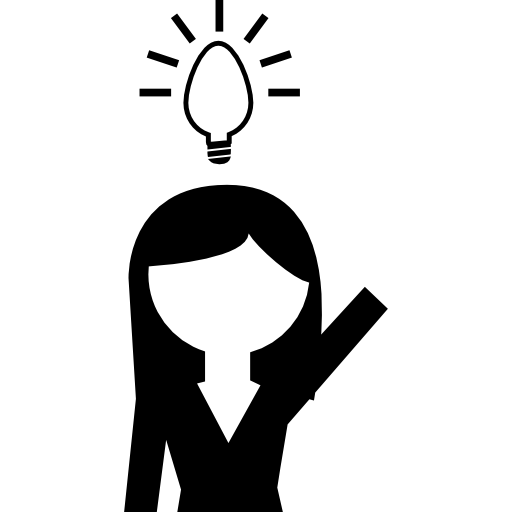 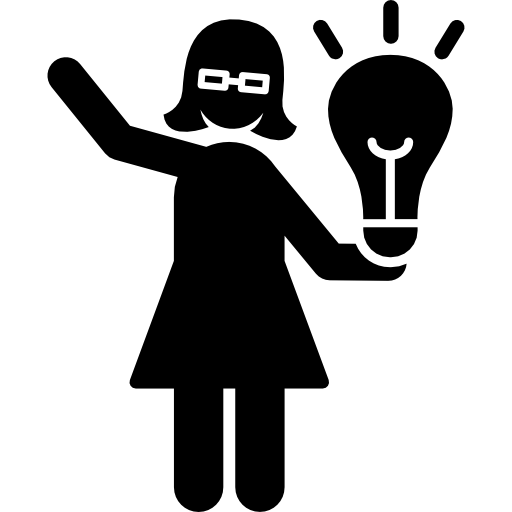 The Challenge
Imagine that you could develop a piece of software or write a program for an incoming high school freshman to use throughout their high school career, what would it be and why? Using what you have learned from this class, create a short presentation to illustrate your idea.
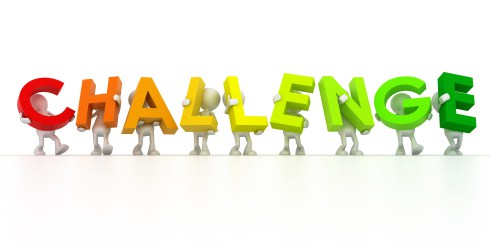 Process and Guidelines
If you are interested in applying for the scholarship you must:

Complete the included application and submit to Samantha Buccheri at Samantha.buccheri@tallan.com by 5pm on 06/03/21
Be sure to include your answers to the Insights requested on slide 3
Develop an idea and create a presentation using this PowerPoint deck as the format.  Presentations must be submitted Samantha Buccheri at Samantha.buccheri@tallan.com by 5pm on 06/03/21
The top 5 finalists will be notified Monday, 06/07/21
Finalists will be required to present their ideas to representatives from Tallan as well as one selected AP Computer Science teacher via Microsoft Teams at 5 pm on 06/10/21 
The winner will be announced immediately following the presentations on 06/10/21

Rules and Requirements
The only rule to follow is your idea must be an original
The application has eligibility requirements listed, please be sure that you meet them before applying
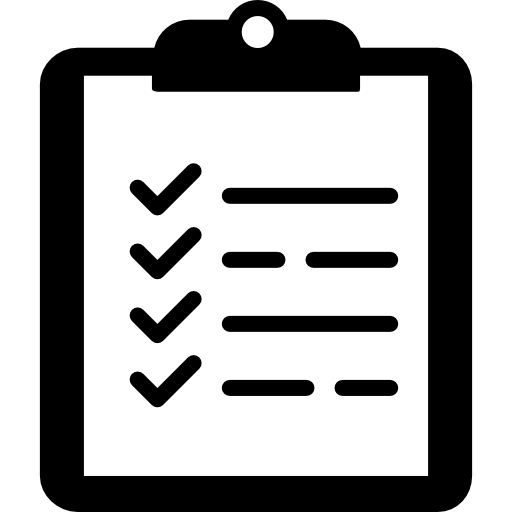 The Award
The winner of the challenge will receive;

1 Developer-Grade, enterprise-class laptop
1 Book, Building Web Applications with .NET Core 2.1 and JavaScript: Leveraging Modern JavaScript Frameworks
Authored by the VP of our User Experience (UX) Practice
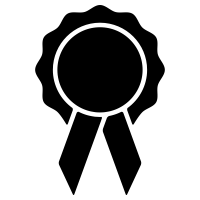 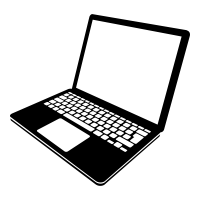 About Tallan
Who we areFounded in 1985, Tallan provides technology and business process consulting services to enterprise and mid-sized companies throughout the United States with a focus on Portals and Collaboration, Business Intelligence, Application Integration, Mobile Platforms, User Experience, Ecommerce, Web Development, and Cloud Services.Tallan serves organizations nationwide with offices in Hartford, New York, Boston, Atlanta, Orange County, CA, Tampa, and Dallas.  Our team includes recognized leaders in the development community with access to new technologies, training, and strategic business insight that position us at the forefront of our industry.
What we doWe listen to every client and understand their specific needs. We complete a comprehensive analysis to determine how we can provide the solution that best meets those needs. And we bring the technical expertise and effective methodologies to architect and implement those solutions from start to finish.A Tallan solution enhances performance, increases efficiency, eliminates redundancies in data and business processes, and enables better and faster communication of vital information. All with one goal in mind: to help our clients achieve their business goals.